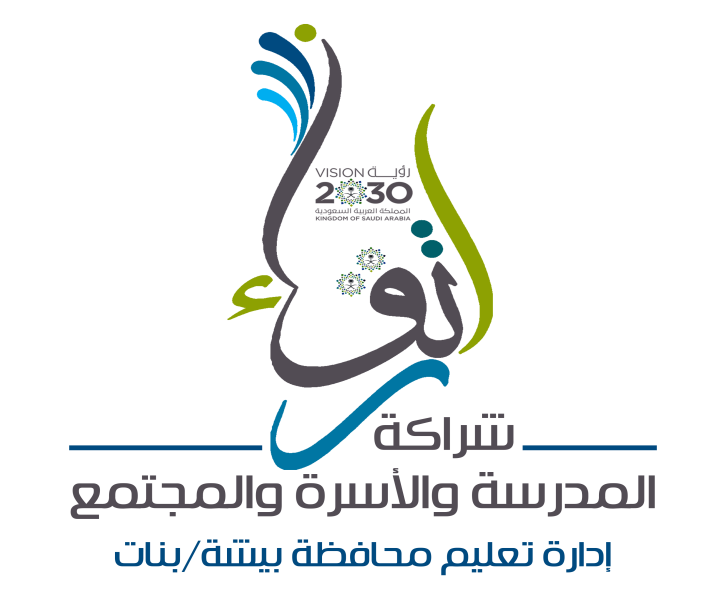 المملكة العربية السعودية
وزارة التعليم 
ادارة التعليم بمحافظة بيشة
الشؤون التعليمية  / بنات -وحدة ارتقاء
شراكات المدرسة والأسرة والمجتمع (ارتقاء)
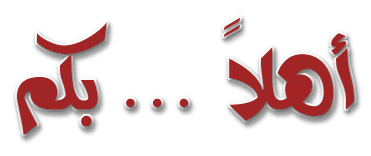 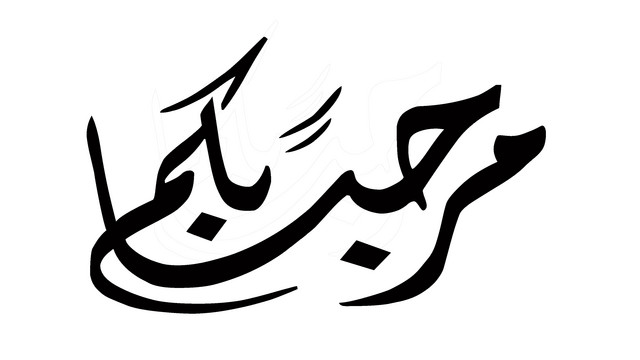 اليوم التدريبي الثالث
الجلسة الأولى:  
خطوات بناء شراكات فاعلة بين المدرسة والأسرة .
هدف الجلسة: 
معرفة خطوات تشكيل فرق العمل وتوظيفها في المدرسة .
الجلسة الثانية : 
بناء خطة سنوية للشراكة .
الجلسة الأولى
خطوات 
بناء شراكات فاعلة بين المدرسة والأسرة والمجتمع .
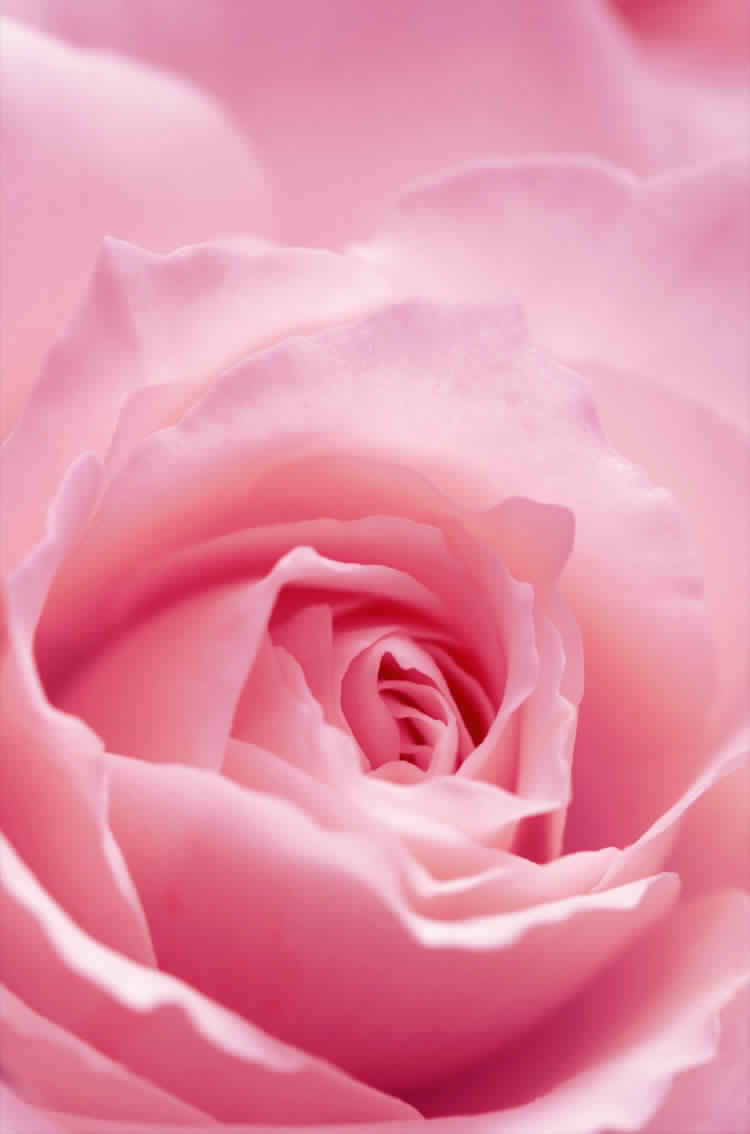 تعميق فهم أنماط الانخراط الستة:
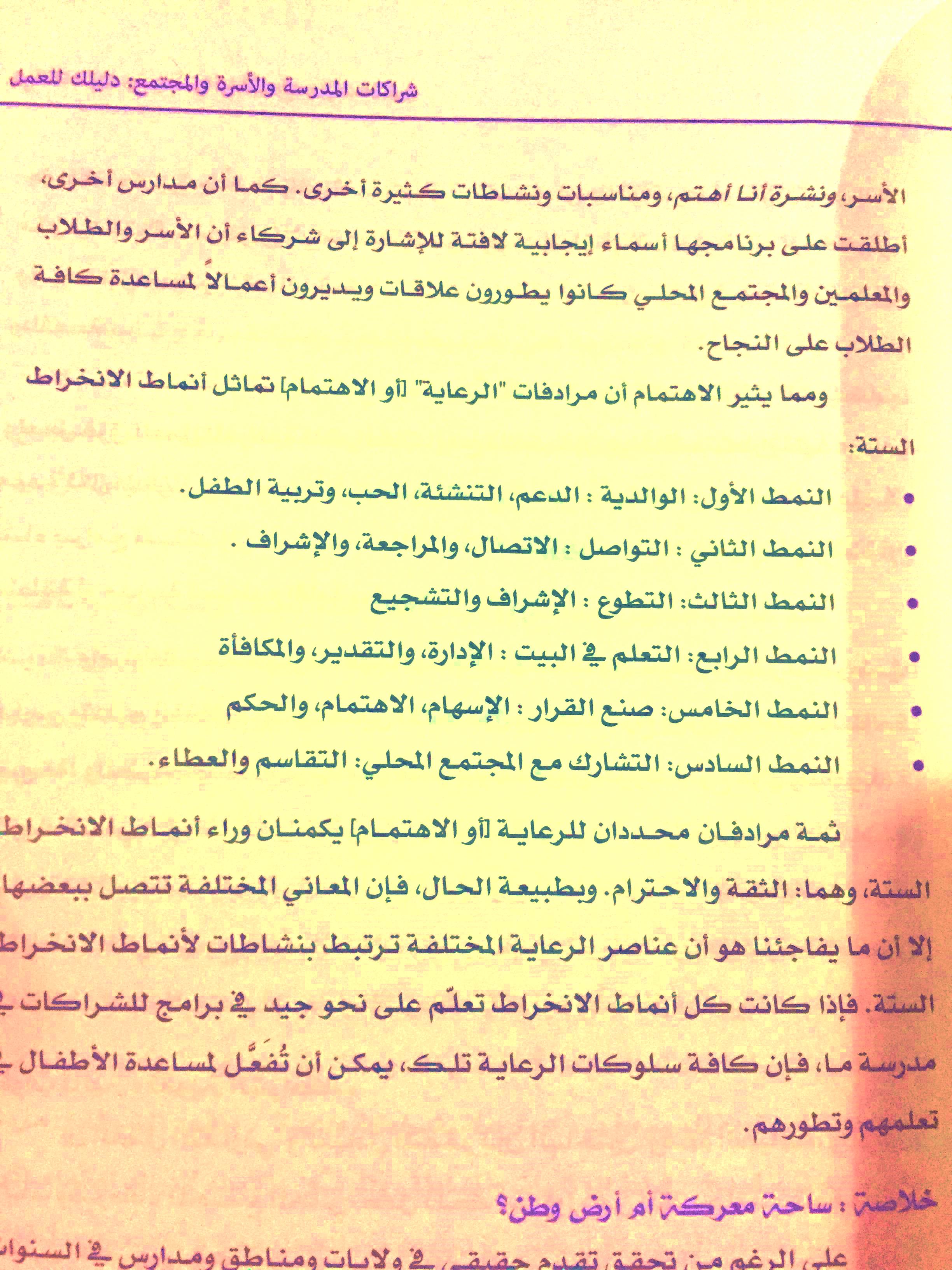 صفحة رقم (60)
تميزت مدرسة الفاروق المتوسطة (الإعدادية) بتطبيق أنشطة تعزز العلاقة بين المدرسة والأسر والمجتمع. وكانت أنشطتها متنوعة  تشمل : 
زيارات ميدانية، وورش عمل، ولقاءات، واحتفالات .
ومن الأنشطة المتميزة في المدرسة زيارة لمقر مهنة أحد الآباء وتعرّف طبيعة مهنته.. وكانت الخطوات المخطط لها سلفًا تتم على النحو التالي:
مشاركة الطلاب في التخطيط للنشاط، وتنظيمه وتنفيذه حتى تقويمه.
التواصل مع أحد الآباء من خلال ابنه، والمخاطبات الرسمية أو المقابلة المباشرة معه لاختياره لشرح مهنته للطلاب الزائرين، ومخاطبة جهة عمله إذا لزم الأمر.
مشاركة الطالب ابن صاحب المهنة في شرح مهنة أبيه وتقمصه لها.
تحديد موعد الزيارة واختيار الطلاب المستهدفين بها.
إعداد نموذج تقرير زيارة يوزع على الطلاب، ويطلب منهم تعبئته بعد الانتهاء من الزيارة .
يطلب من كل طالب تحديد الأسئلة المراد توجيهها لصاحب المهنة تبدأ بـــ  
 ما ، لماذا ، كيف ، من ...
8
التنسيق مع بعض الآباء للإشراف على الزيارة، واستخدام مركباتهم الخاصة، أو توفير مركبات عامة لنقل الطلاب لمقر الزيارة.
يُطلب من الطلاب الزائرين عند كتابة تقاريرهم عرضها على آبائهم ومناقشتها معهم، وتحديد أوجه الاستفادة من الزيارة من وجهة نظر الابن والأب معاً.
9
مع أفراد مجموعتك أكملي الجدول التالي:
ما العائد التعلمي على الطالب من خلال الزيارة ؟
صفحة رقم (61)
10
الخطوات العشر لإنجاح الشراكة
الخطوات العشر لإنجاح الشراكة
صفحة رقم (63)
مواصفات أعضاء فريق عمل الشراكة في المدرسة
مواصفات فريق عمل الشراكة الناجح
الهدف الاكاديمي لممارسات من الأنماط الستة لتحقيق هذا الهدف
تهيئة مناخ الشراكة لتنفيذ ممارسات من الأنماط الستة لتحقيق هذا الهدف
فريق  عمل
 الشراكات
 بالأهداف
التعليمية
والسلوكية
تشكيل بنية الفريق
الطريقة الأولى : 
تشكيلها بناء على الأهداف التعليمية و السلوكية ، فعلى سبيل المثال تشكل وفقاً للأهداف التالية:
لجنة النمط الرابع التعلم في البيت
لجنة النمط الخامس صنع القرار
لجنة النمط السادس التشارك مع المجتمع المحلي
لجنة النمط الثالث التطوع
لجنة النمط الثاني 
التواصل
لجنة النمط الأول 
الوالدية
فريق
 عمل
 الشراكات
 بالأنماط
الستة
تشكيل بنية الفريق
الطريقة الثانية: 
تشكيلها بناء على أنماط الانخراط الستة، فعلى سبيل المثال تشكل وفقاً للأهداف التالية:
من وجهة نظرك أي طريقة أفضل في تشكيل فريق العمل
كم عدد الأعضاء في فريق عمل الشراكات ؟
6-12 عضواً ..
2-3 معلمات أو أكثر ..
2-3أفراد أسرة أو أكثر ..
كم مدة عمل فريق الشراكات ؟
عامان أو ثلاثة أعوام (قابلة للتجديد) .
يشترط أن يكون لكل لجنة رئيس محدد , ويكون لها مساعدات يتواصلون بصورة جيدة مع المربين والأسرة .
كافة هذه الجوانب مرنة بما يلائم المدرسة وحاجاتها .
صفحة رقم (66)
صفحة رقم (67)
اعداد قائمة بنقاط القوة والفرص وعليه يتم اعداد خطة للاستفادة منها باستخدام الأنماط .
اعداد قائمة بنقاط الضعف والتهديدات .  وعليه اعد خطة لعلاج هذه النقاط باستخدام الانماط .
استراحة نصف ساعة
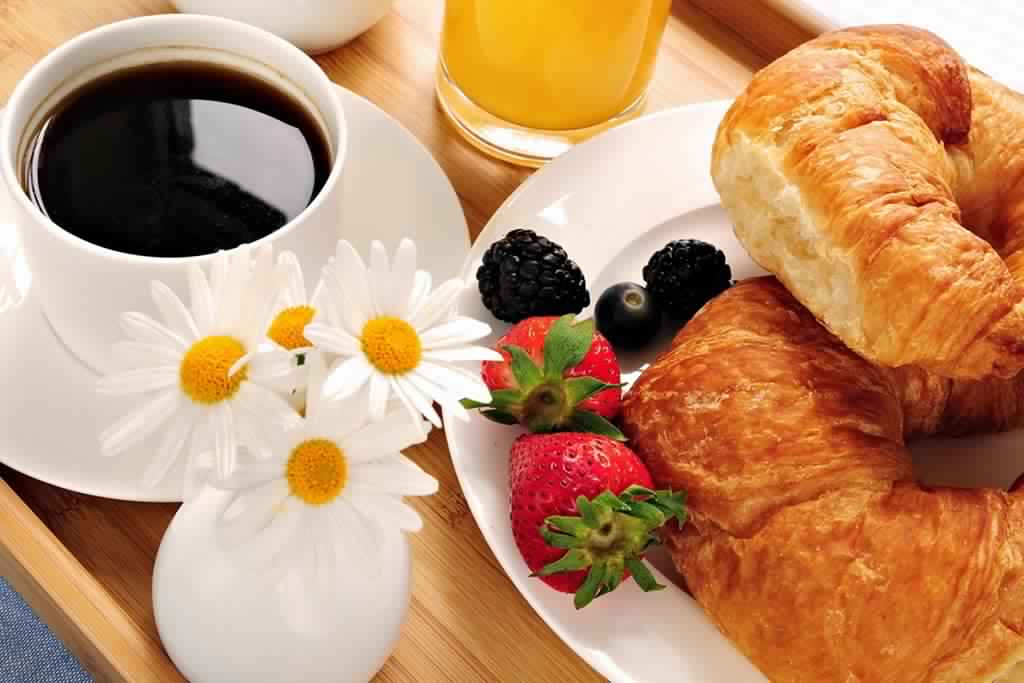 إن الأمر الأصعب على الإطلاق بالنسبة للمرء ليس تغيير العالم بل تغير المرء نفسه
- نيلسون مانديلا
الجلسة الثانية
بناء خطة سنوية 
للشراكة بين المدرسة
 والأسر والمجتمع.
متطلبات بناء الخطة السنوية للشراكة في المدرسة
النموذج(أ):
يختص بتحقيق أهداف
متطلبات بناء الخطة
النموذج(ب):
يختص بتحقيق أنماط
مثال على النموذج ( أ) يختص بتحقيق أهداف تعليمية  
أو تربوية محددة ( حل مشكلة تعليمية)
النموذج ( أ) يختص بتحقيق أهداف تعليمية  أو تربوية محددة أو سلوك
هذا يُبنى مثلاً لظاهرة أو قضية مدرسية
مثال توضيحي: مدرسة موجودة في منطقة عسكرية لوحظ على طلابها تدني مستوى القراءة والكتابة  بسبب ما ؟ 
ما هي المشكلة او الظاهرة؟ كيف يمكن علاجها بواسطة الشراكة؟
نموذج ( ب ) يختص بتحقيق كل نمط من أنماط الانخراط الستة في الشراكة.
نموذج ( ب ) يختص بتحقيق كل نمط من أنماط الانخراط الستة في الشراكة.
مثال على نموذج ( ب ) يختص بتحقيق كل نمط من أنماط الانخراط الستة في الشراكة.
صفحة رقم (76)
الخطة التشغيلية للمدرسة في الشراكة 
خاص بالقائدات
للتذكير والتأكيد نريد أن نحقق؟
المطلوب تحقيقه حالياً
تشكيل فريق عمل
اجراء بيان احصائي بعدد الاسر ومستوى التعليم والثقافة لهم
تشخيص واقع المدرسة
توعية الاسر بمفهوم الشراكة وأهدافها وأنماطها والاستفادة من الاذاعة والمناسبات في الإعلان عنها
اعداد خطة سنوية لتطبيق الشراكة
أخيراً 
ليس هناك أي شيء ضروري لتحقيق نجاح من أي نوع أكثر من المُثابرة، لأنه يتخطى كل شيء حتى الطبيعة.
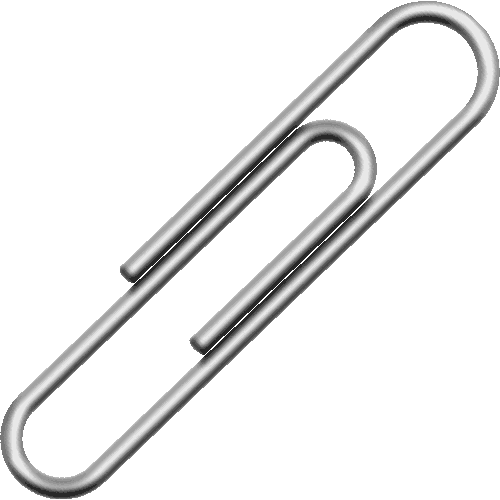 من أعماق قلبي أقول ....
 شكراً...... لحسن الاستماع والتفاعل
 الرائع ، تمنياتي لكن بأداءات مهنية ناجحة تساهم في تحقيق رؤية 2030
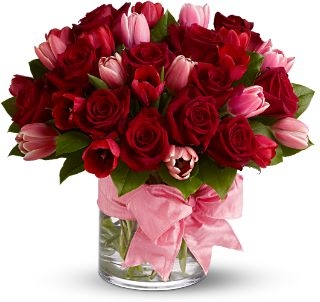 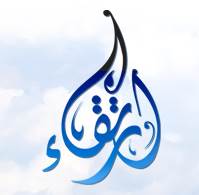